Measurements of the 200 MHz induced voltage and comparison with simulations
M. Schwarz
Acknowledgements:
A. Lasheen, J. Repond, P. Baudrenghien, E. ShaposhnikovaT. Bohl, SPS operator team
LIU-SPS BD WG
1
13/07/17
Measured induced voltage
Cavity voltage measured with I/Q demodulator
Single bunch
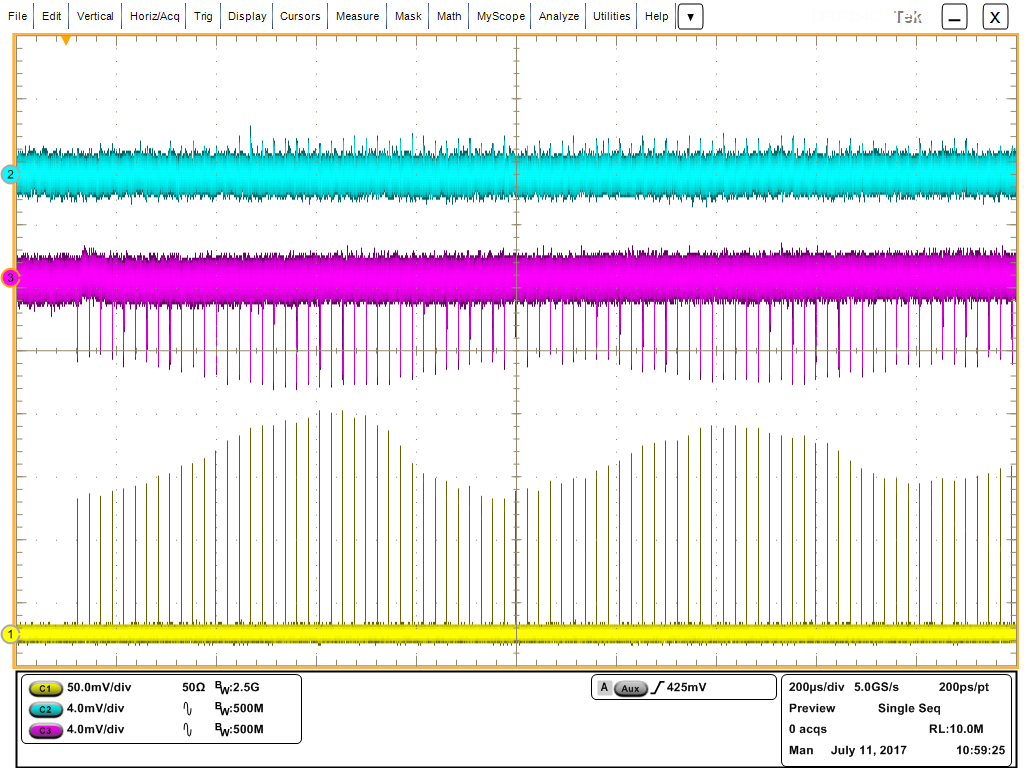 FF off FB off
I channel
beam
loading
Q channel
bunch
1 ms
Measured induced voltage
Cavity voltage measured with I/Q demodulator
Single bunch
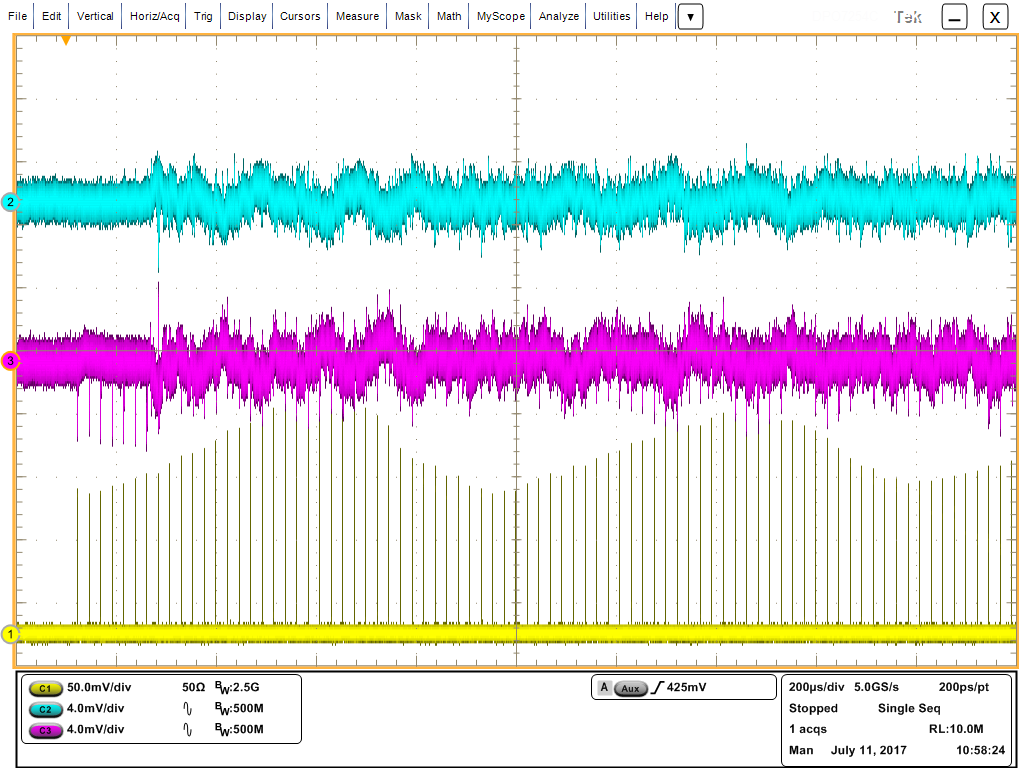 FF off FB on
FB acts
from turn 8
I channel
Q channel
beam
loading
bunch
1 ms
Measured induced voltage
Cavity voltage measured with I/Q demodulator
Single bunch
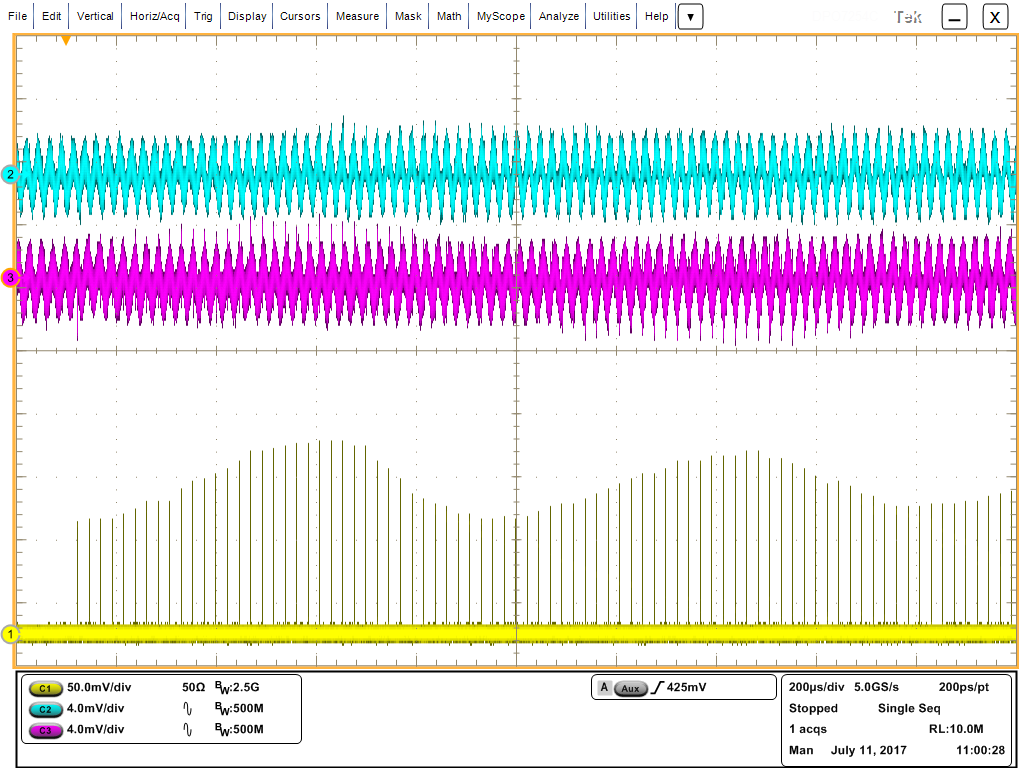 FF ON FB off
I channel
Q channel
FF acts
from turn 2
bunch
1 ms
Measured induced voltage
Cavity voltage measured with I/Q demodulator
Single bunch
FF ON FB ON
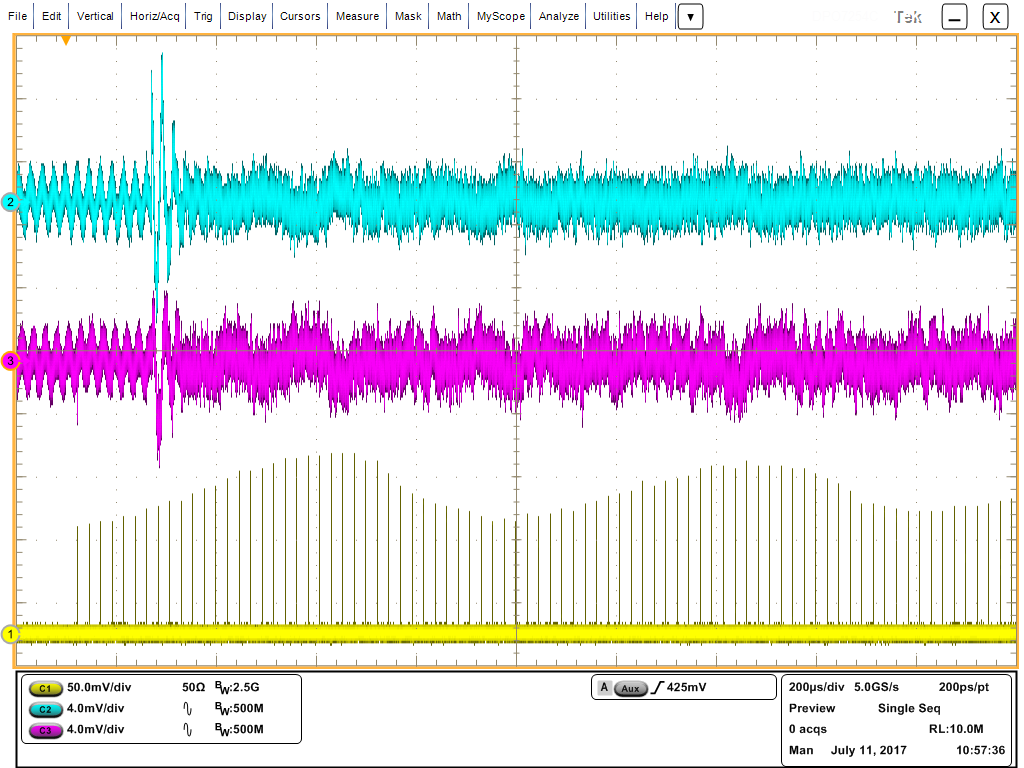 -FF compensates for voltage x
-when FB turns on, it compensates for voltage x
->overcompensation
I channel
FB acts
from turn 8
Q channel
FF acts
from turn 2
bunch
1 ms
Measured induced voltage
Measured cavity voltage at fRF from I/Q demodulator
Scaled with beam intensity for each acquisition
Amplitude = (I2+Q2)1/2
Average amplitude over acquisitions
Maximum amplitude at each turn divided by total maximum
MD 2294 (2017-06-13)
FF active from turn 1
FB delay 50 μs relative to injection
V200 = 4.5 MV, V800 = 0.45 MV
Intensity per bunch ~ 1.1e11, 72 bunches
FB active in other cavities
FB starts at turn 3
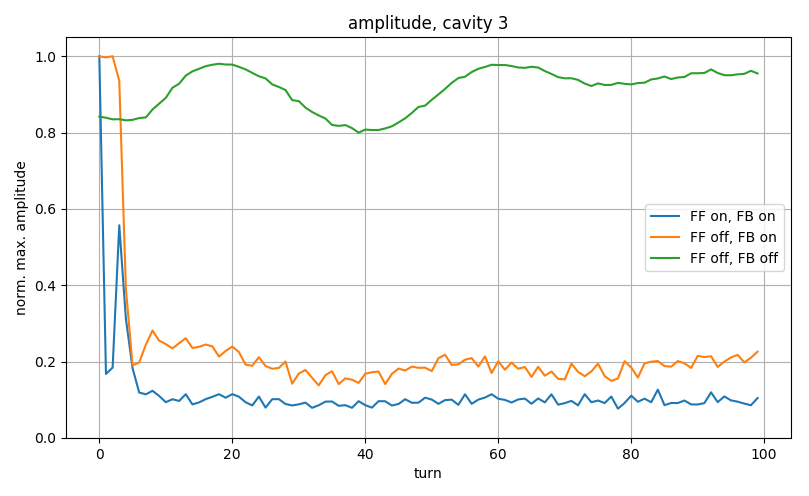 FB over-compensates
Measured induced voltage: individual cavities
MD 2384 (2017-06-27)
FF off, FB delay 50 μs relative to injection
V200 = 4.5 MV, V800 = 0.45 MV
Intensity per bunch ~ 1.14e11, 72 bunches
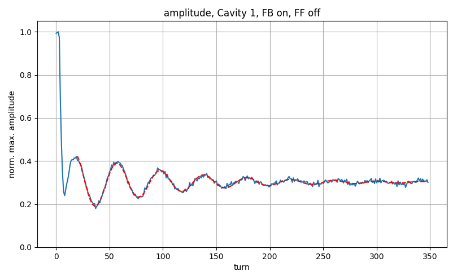 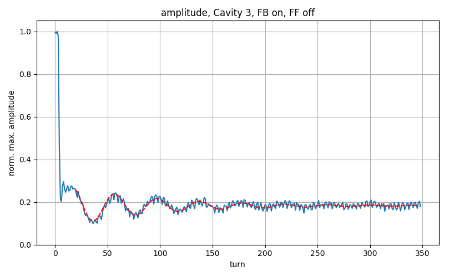 4 sections cavity
5 sections cavity
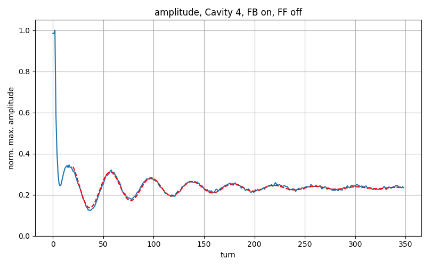 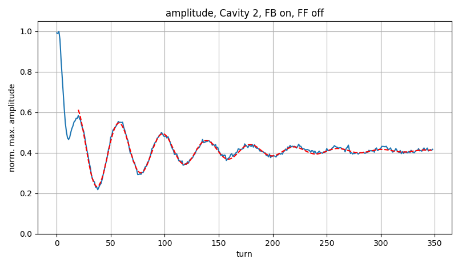 5 sections cavity
4 sections cavity
Measured induced voltage: total voltage
Total Voltage = V1 + V2 + V3 + V4
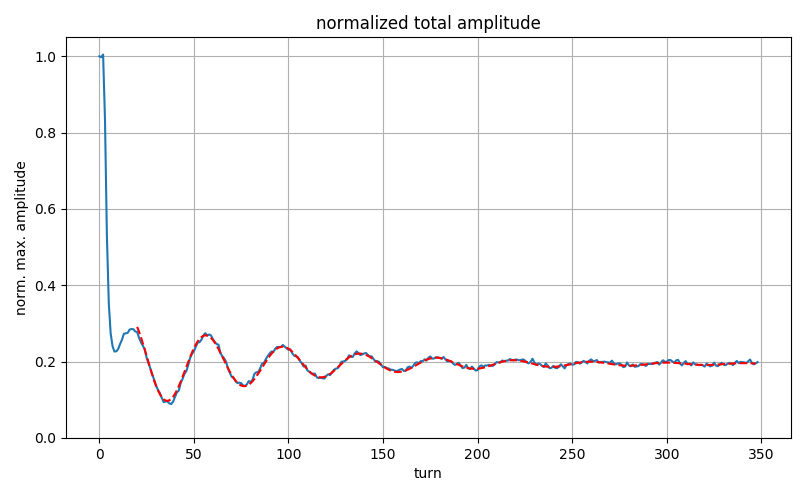 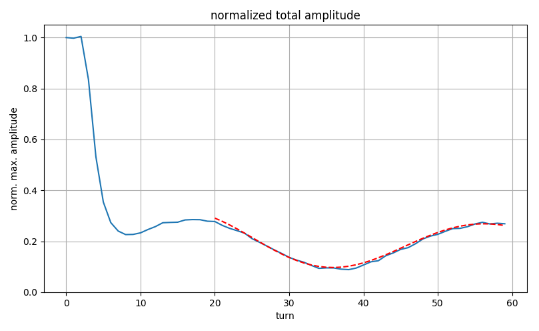 Simulation setup
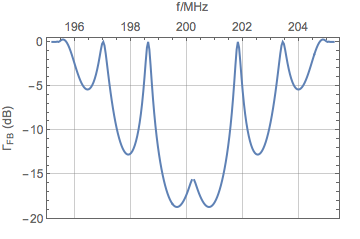 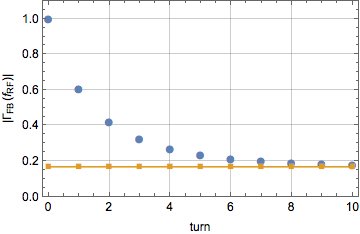 Simulated induced voltage: long/short cavities
Measured: average over short cavities
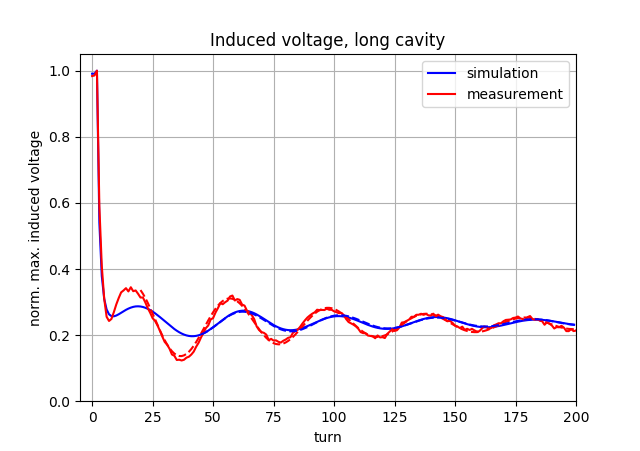 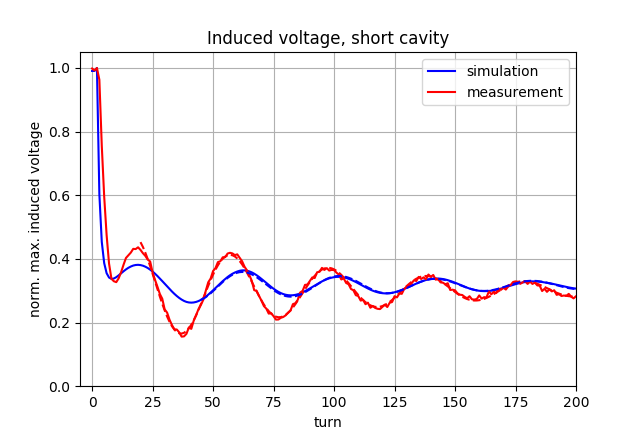 Simulated:
Simulated:
Measured:
Measured:
Simulated induced voltage: total
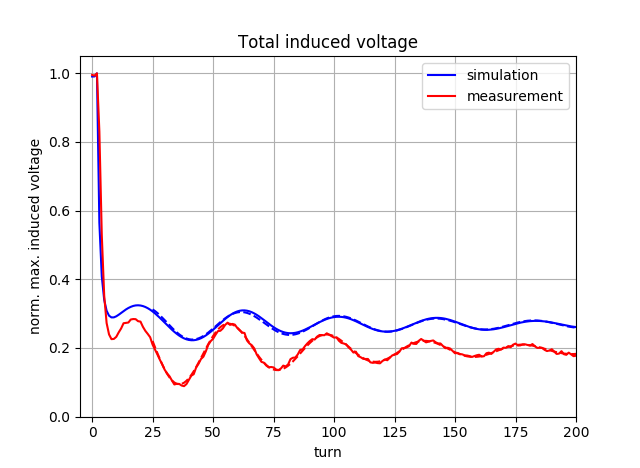 Simulated:
Measured:
General remarks:
periods of oscillations agree well
oscillation amplitude in simulations systematically smaller compared to measurement
Measurement
Measured voltage in each cavity
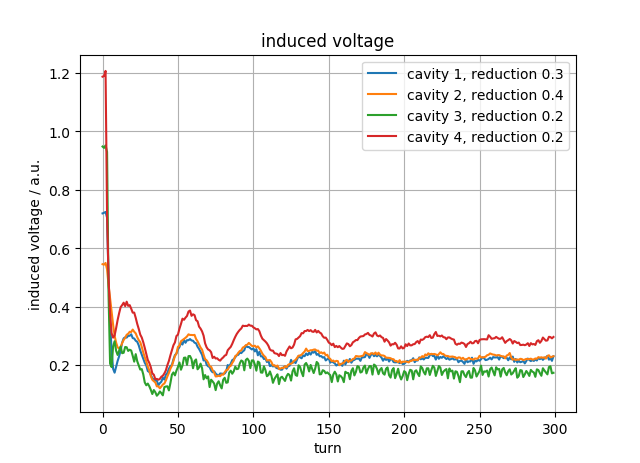 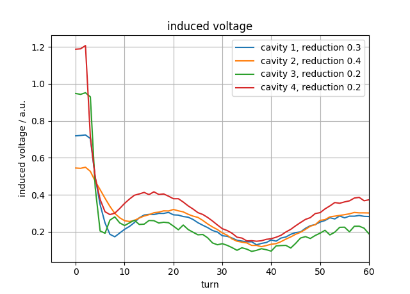 Simulation vs Measurement
Measurement:
- Measure I and Q from I/Q demodulator at 200 MHz 
- Amplitude = (I2 + Q2)1/2
Simulation:
- Use full impedance model in BLonD
- Calculate induced voltage V(t) in cavity
- Filter 200 MHz component VRF(t)
- Amplitude = | VRF(t) |
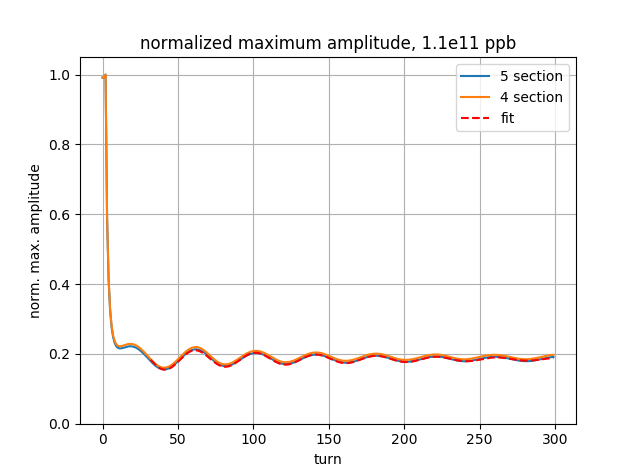 ~1.14e11 ppb
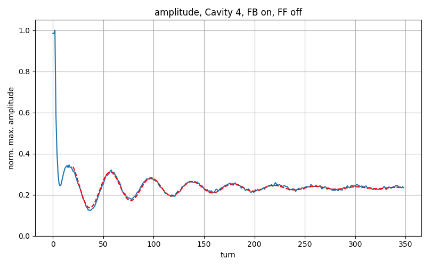 Measurement
Period: ~41 turns agrees with oscillation of Period of FWHM oscillations ~37 turns 
(synchrotron period ~ 56 turns)
Simulation:
Period: ~39 turns agrees with oscillation of Period of FWHM oscillations ~38 turns 
(synchrotron period ~ 56 turns)
Beam intensity
PRELIMINARY
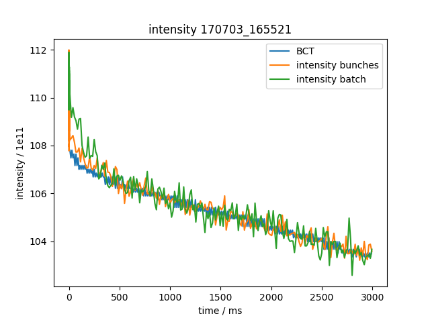 BCT: intensity of BCT (at 10 ms)
Intensity bunches: intensity obtained by integrating over bunches
Intensity batch: intensity obtained by integrating over batch profile (including ‘empty’ buckets)
1Synchrtron period ~ 1.3ms
Measurement
Not always observed in measurement…
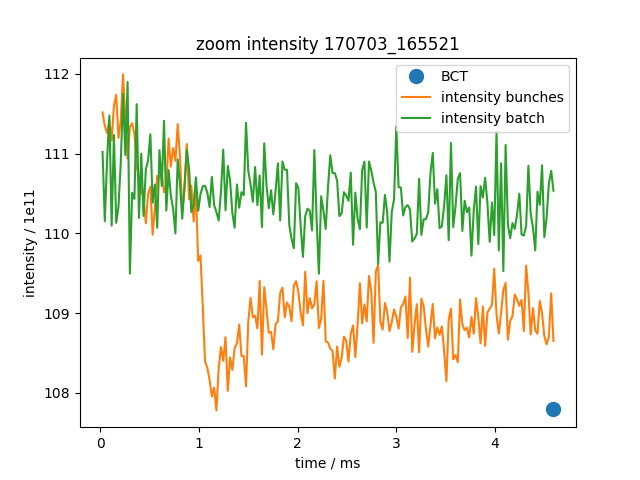 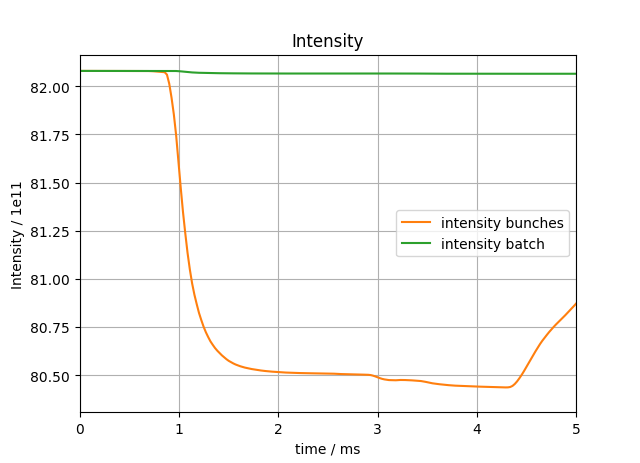 Simulation
intensity of BCT at 10 ms
MD 17/07/03
Summary and next steps
Summary:
Adjusted FB model (impedance reduction) to reproduce measured induced voltage amplitudes
Period length agrees well, but amplitude is off by factor ~3
Next steps simulation:
Include FF impedance reduction factor in simulations
Implement method to compute losses in the same way as is used in measurements
Compute phase of simulated induced voltage
Currently, action of feedback in simulation independent of beam properties => implement dynamic feedback in simulation code BLonD
Next steps measurements:
More systematic studies with FF/FB on/off
Measure at higher intensities
Study losses during flat-bottom with vertical tune kicker (removes particles outside batch) and during ramp
Thank you for your attention!
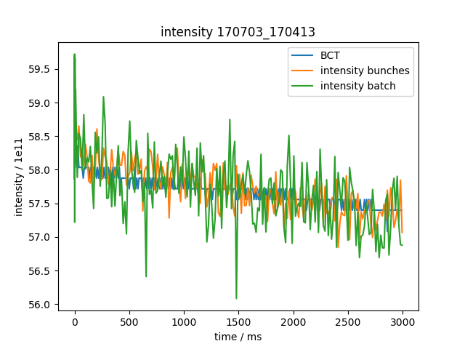 Beam intensity
Measurement
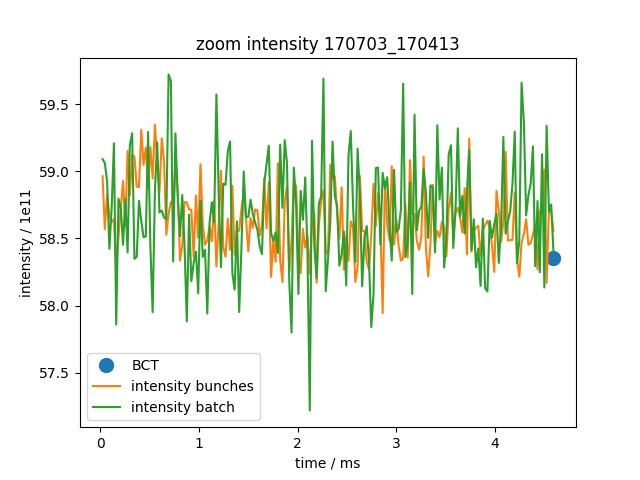 ~ 0.8e11 ppb initially
MD 17/07/03